Использование предметно-развивающей среды в соответствии с ФГОС ДОв группе № 13 «Колобок»
Составили: Бахтиярова Е. Г.
	     Гакман Е. В.
На основе рабочей программы, составленной в соответствии с примерной образовательной программой МБДОУ д/с «Золушка», «Радуга» мы на протяжении всего года организовывали предметно-пространственную среду для наиболее эффективного развития индивидуальности каждого ребёнка. Предметно-развивающую среду организовывали так, чтобы каждый ребёнок имел возможность свободно занимался любимым делом. Также мы учитывали интересы мальчиков и девочек.
Книжный уголок, уголок краеведения и уголок патриотического воспитания
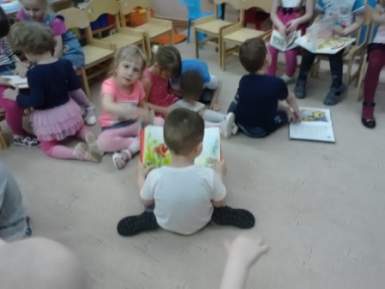 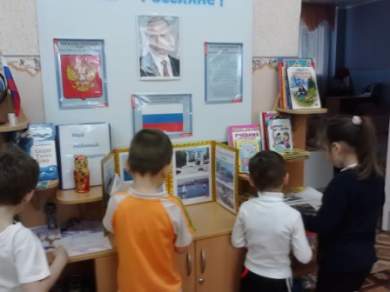 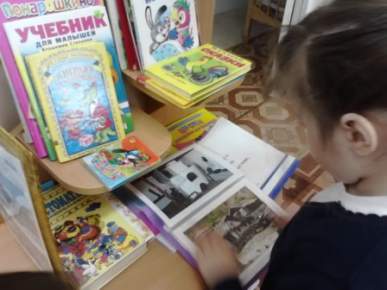 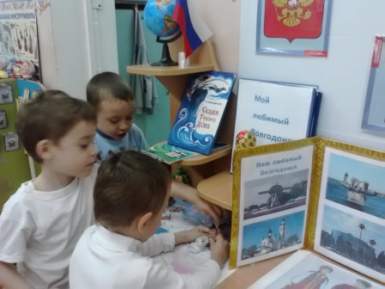 Уголок сюжетно-ролевых игр и полочка красоты
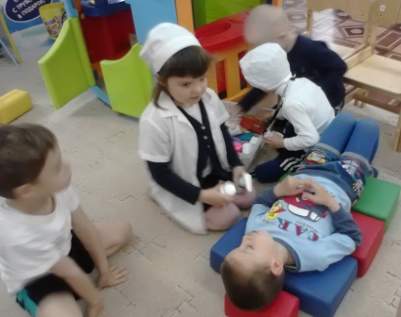 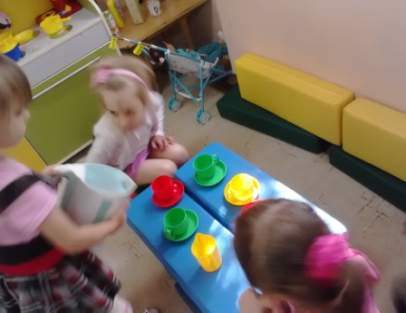 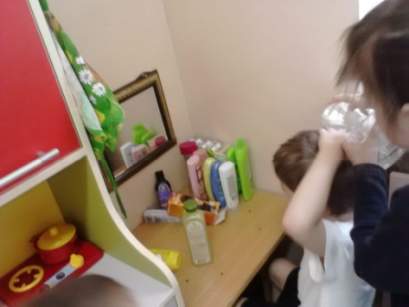 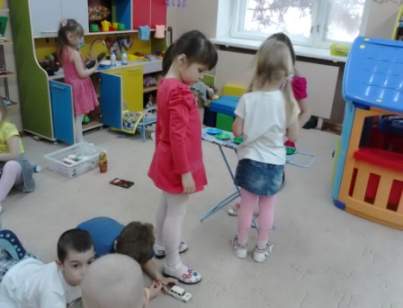 Уголок художественного творчества
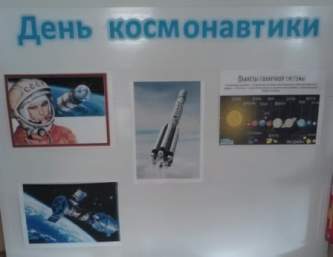 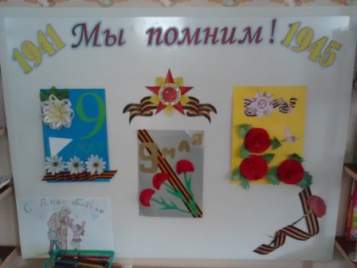 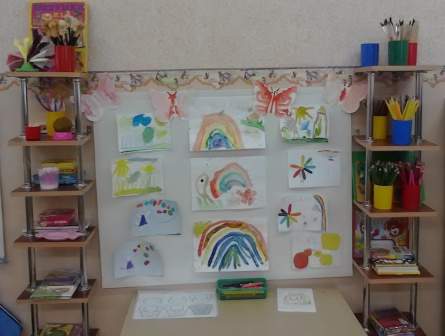 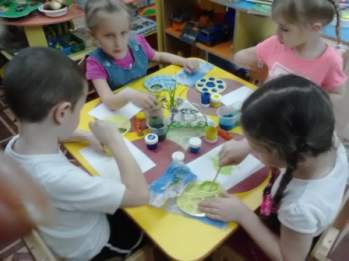 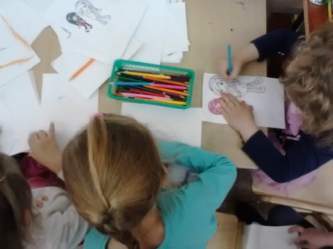 Музыкальный уголок и уголок театрализованных игр и ряженья
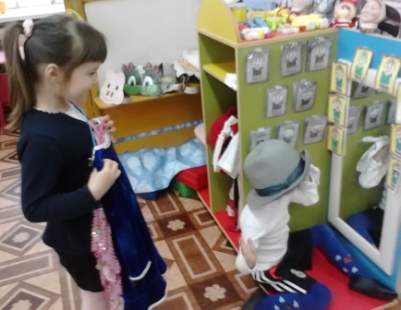 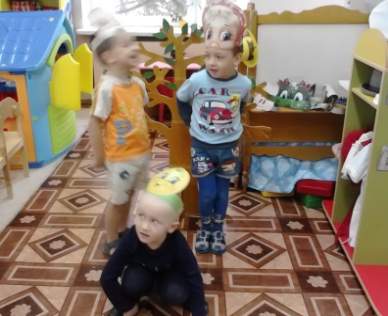 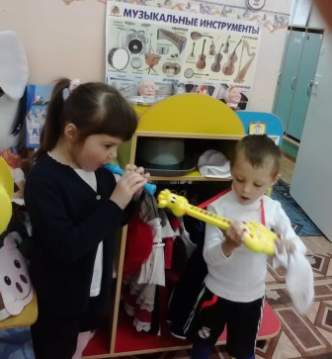 Уголок по изучению ПДД
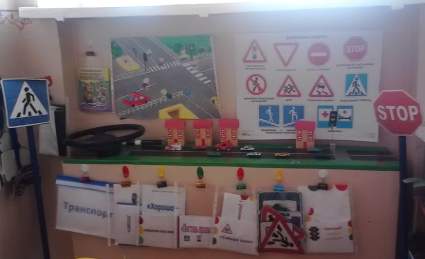 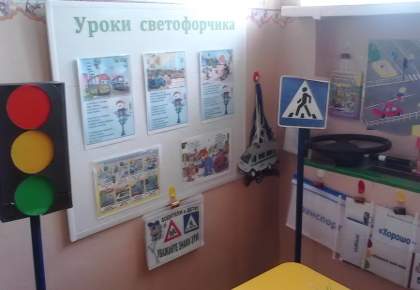 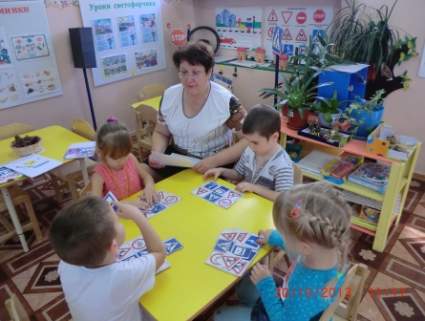 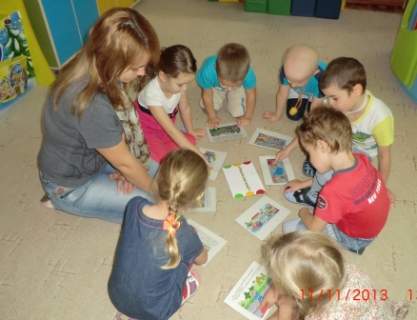 Экологический центр и экспериментальный уголок
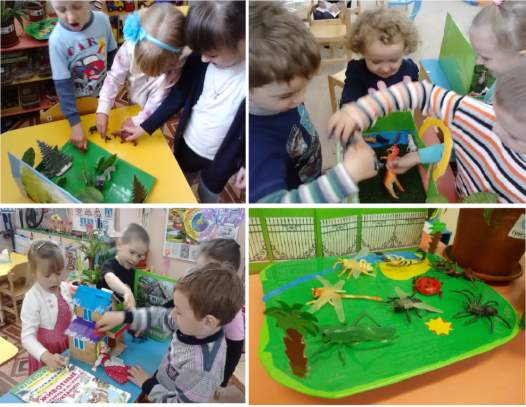 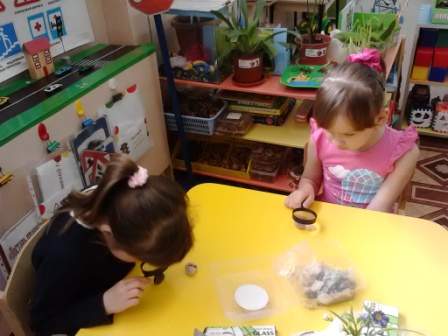 Уголок уединения и уголок эмоциональной сферы
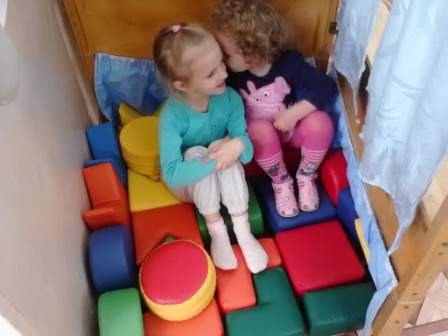 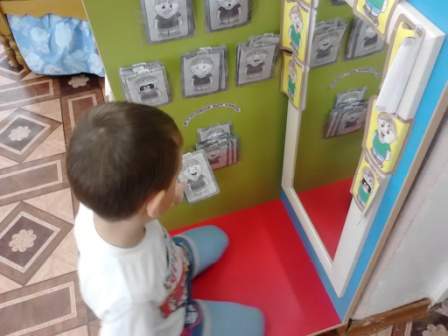 Спортивный уголок и уголок конструирования
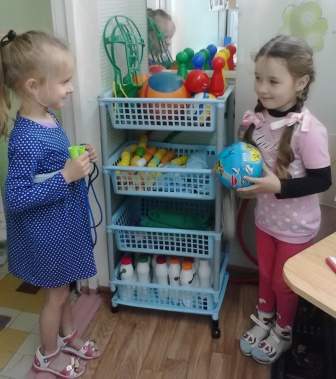 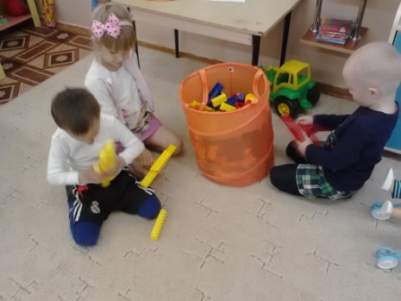 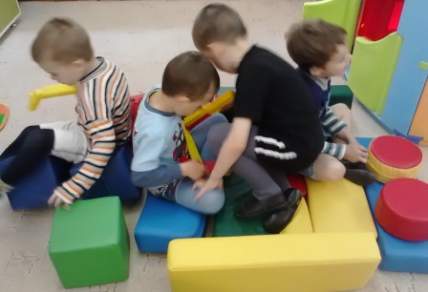 Взаимодействие с родителями
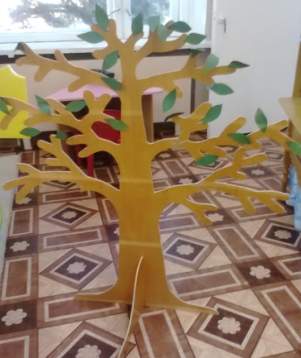 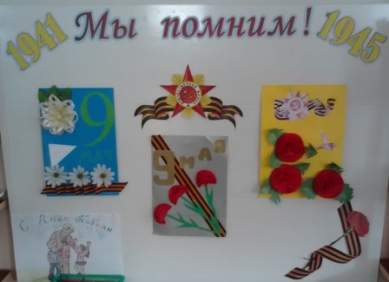 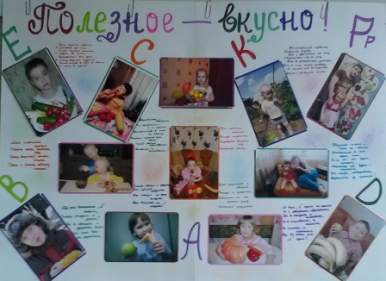 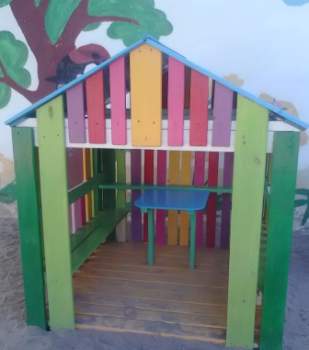 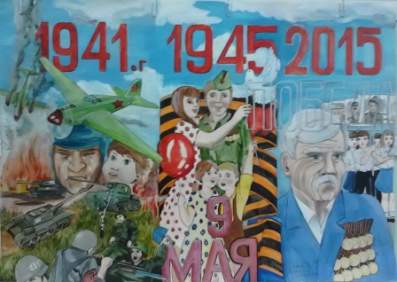 Успешность влияния развивающей среды на ребёнка обусловлено его активностью в этой среде. Но среда должна обеспечивать безопасность жизни, способствовать укреплению здоровья детей.Мы будем пополнять и обновлять предметно-развивающую среду, приспосабливая её к новообразованиям старшего возраста.